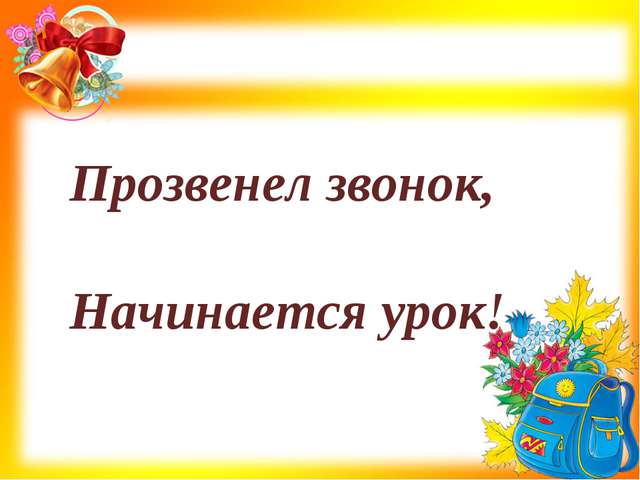 Урок 
РЕЧЕВОЙ  ПРАКТИКИ
Подготовила 
Волкова И.В.
Через поле и лесок
Подается голосок.
Он бежит по проводам —
Скажешь здесь, а слышно                         там.
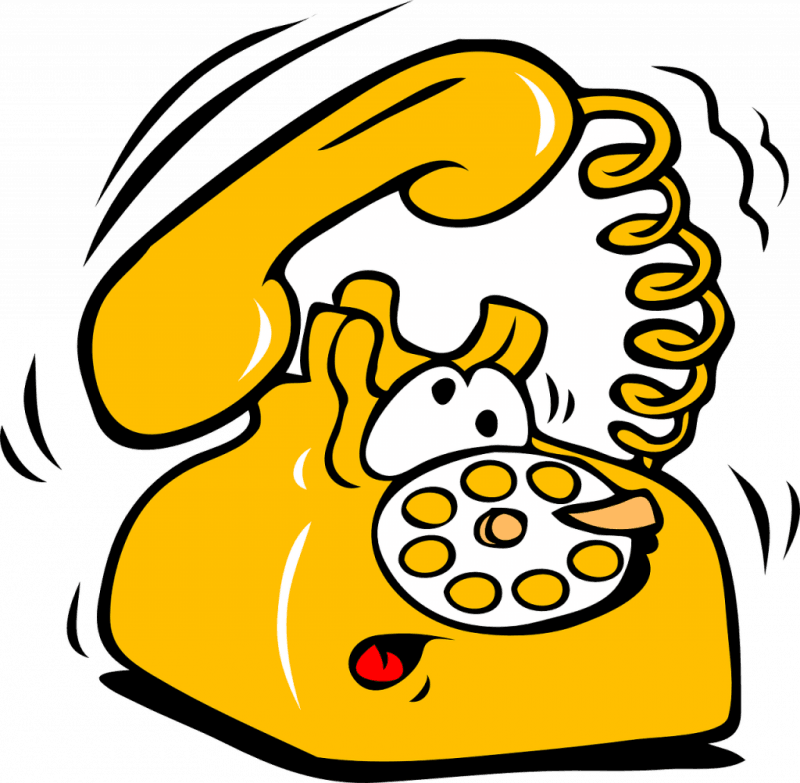 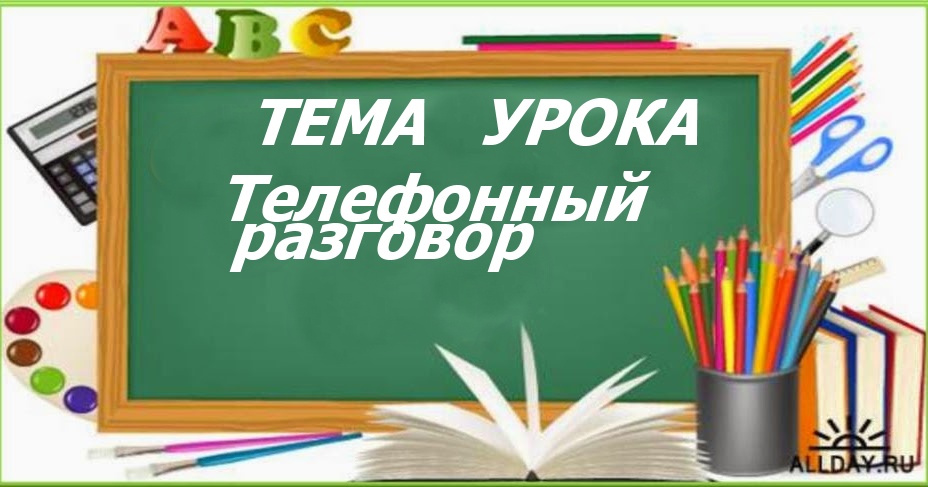 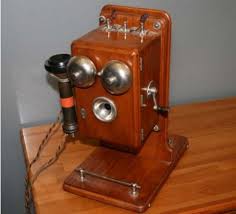 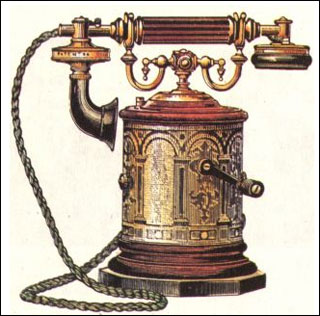 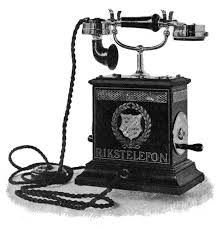 Первые телефоны
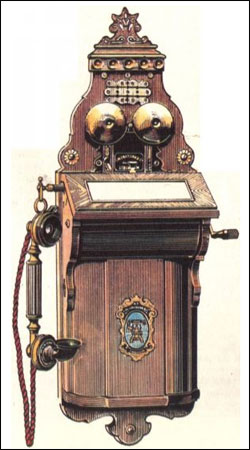 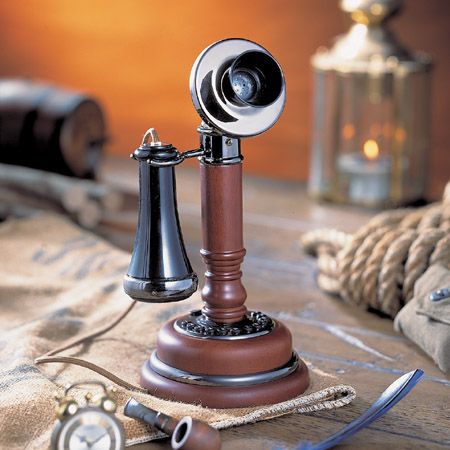 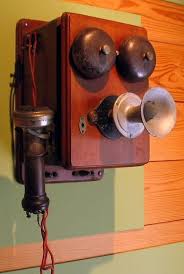 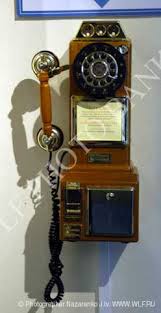 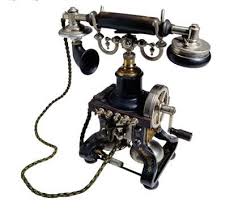 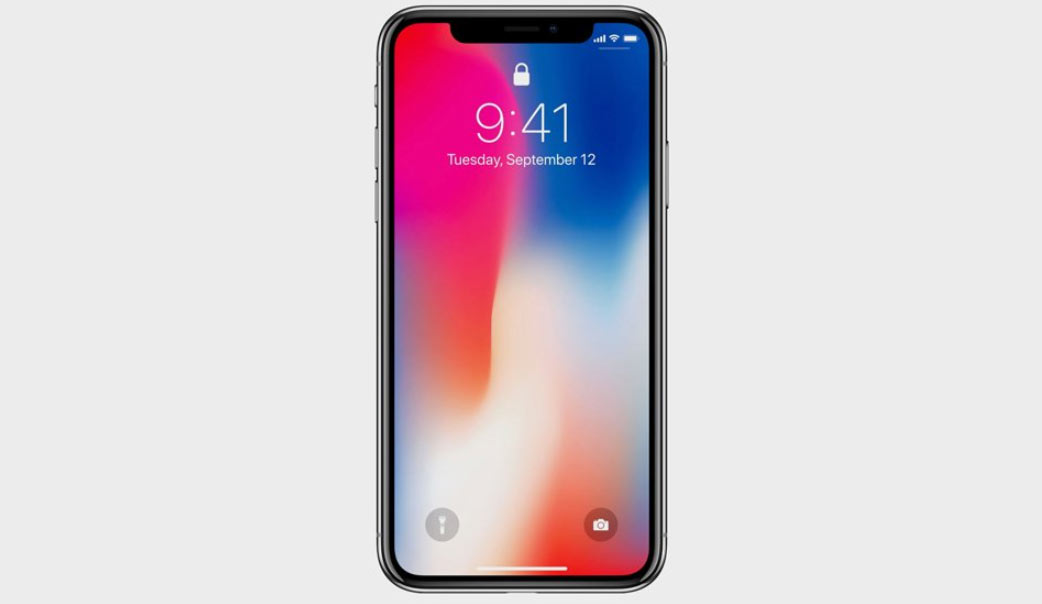 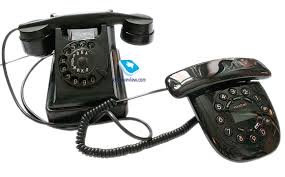 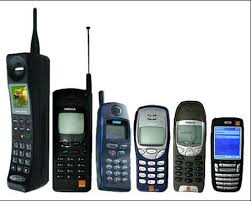 Современные телефоны
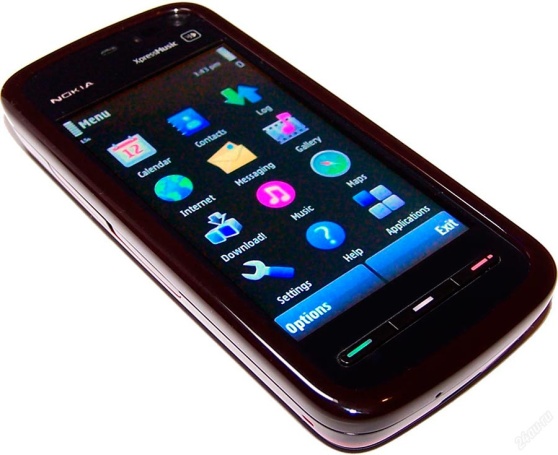 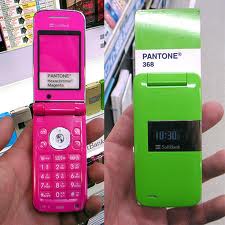 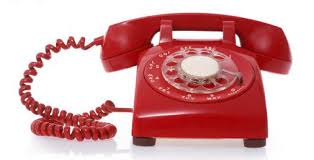 РЕЧЕВАЯ   РАЗМИНКА
Фон-фон-фон 
             - зазвонил телефон. 

Вон-вон-вон 
   -раздаётся громкий звон.
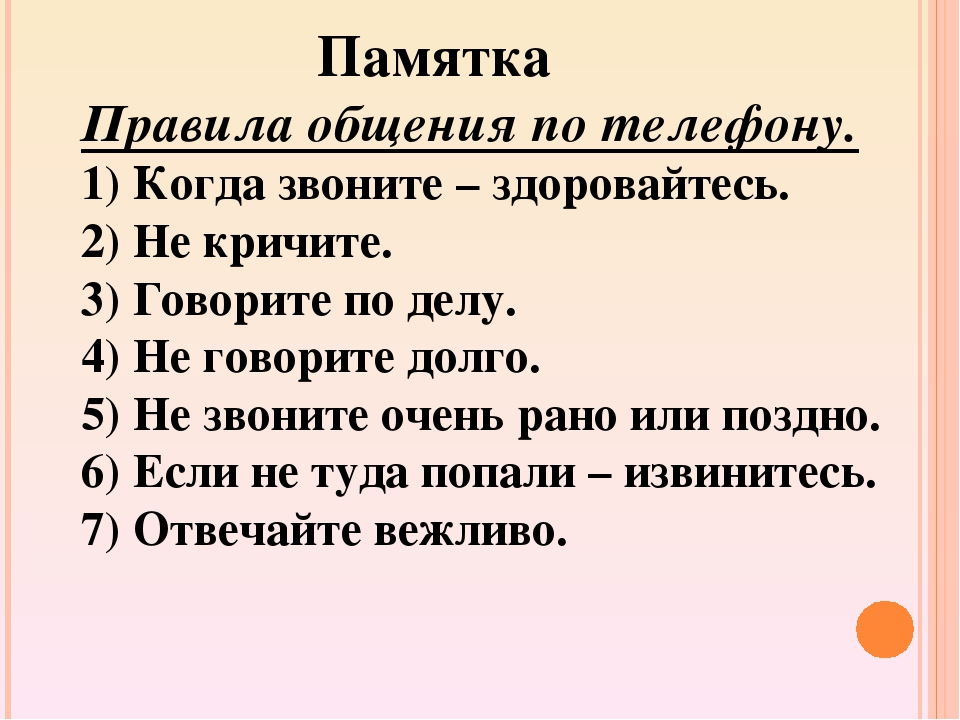 Как нужно вести разговор в различных ситуациях?Ситуация 1.
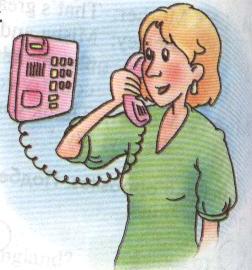 Ты набираешь номер, и к телефону подходит мама твоей подруги.
-Здравствуйте Елена Ивановна. Это Миша Петров. Позовите, пожалуйста, к телефону Катю. Спасибо.
Ситуация 2
Ты набираешь номер и слышишь в трубке незнакомый голос. Кажется это не твой друг, которому ты звонишь, и вообще кто-то незнакомый. Как же быть?
Не спрашивай «кто говорит?» Это не вежливо. В этом случае нужно просто поздороваться (Обязательно) и попросить позвать к телефону того, кто тебе нужен.
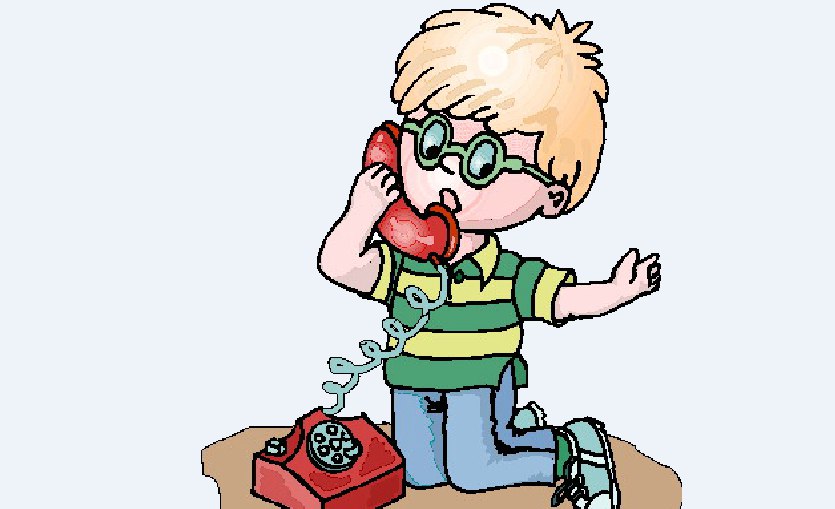 Если друга нет дома, а ты должен сообщитьему что-то важное, попроси передать это только назови своё имя, чтобы ясно было, от кого эти важные сведения поступили.
 Теперь можно сказать: 
        -Спасибо. До свидания. 
        И положить трубку
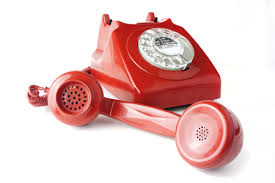 Ситуация 3
Ты набираешь номер, тебе отвечают – и оказывается, что ты попал не туда.
Ничего страшного.Скажи: «Извините» и положи трубку.
Если и второй раз попадёшь не туда, не смущайся, снова извинись и уточни номер.
Например:
Извините, это номер 000-00-00?
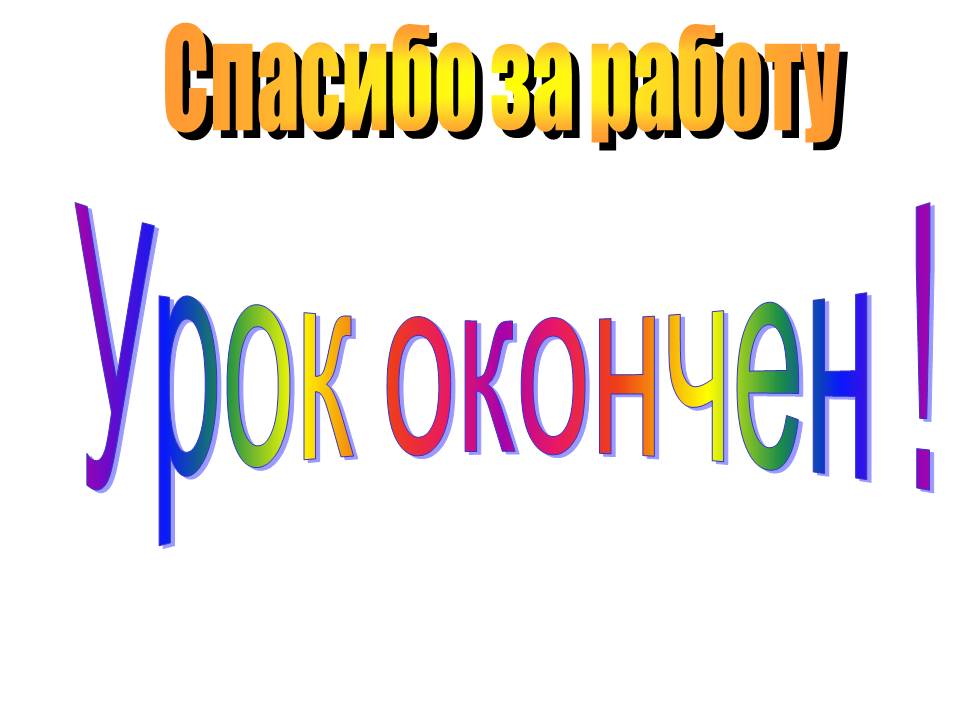 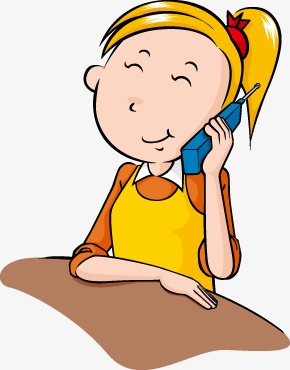